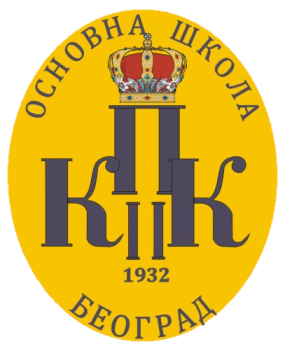 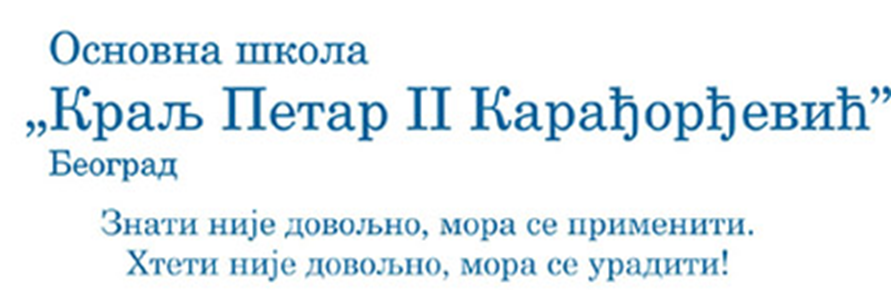 IV  РАЗРЕД
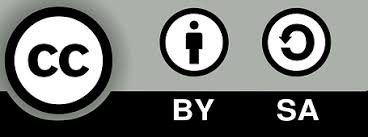 27/01/2021
ДУПАЛО МИРЈАНА ОШ" КРАЉ ПЕТАР II КАРАЂОРЂЕВИЋ"
ПОВРШИНА ПРАВОУГАОНИКА
27/01/2021
ДУПАЛО МИРЈАНА ОШ" КРАЉ ПЕТАР II КАРАЂОРЂЕВИЋ"
Научићете:
--да израчунате површину  правоугаоника
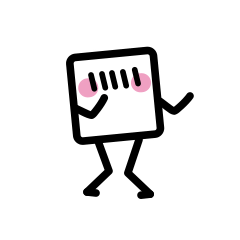 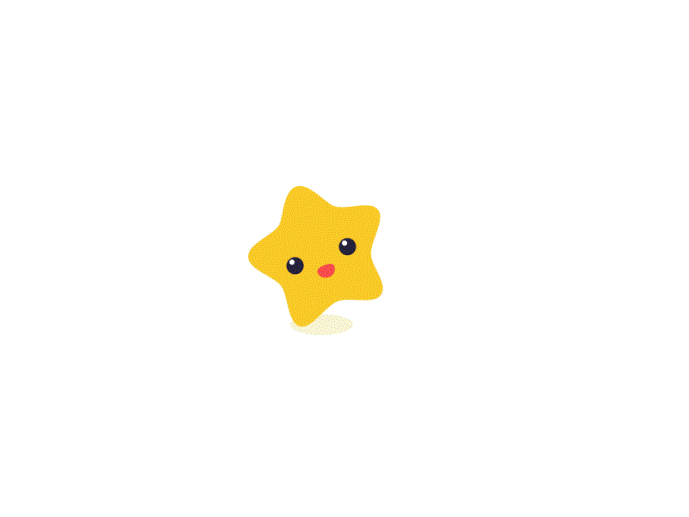 27/01/2021
ДУПАЛО МИРЈАНА ОШ" КРАЉ ПЕТАР II КАРАЂОРЂЕВИЋ"
О квадрату и правоугаонику смо већ учили раније.
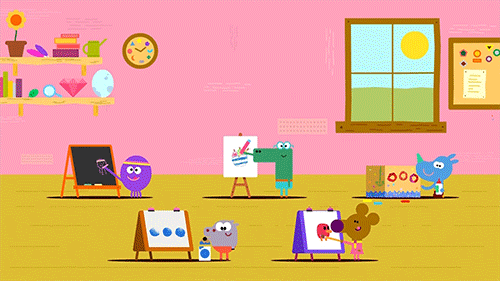 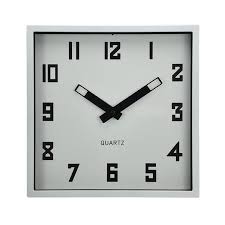 Погледај слику.
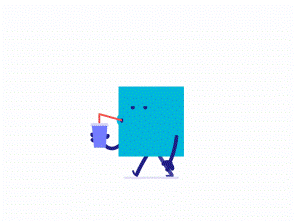 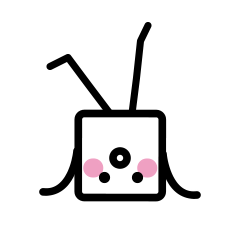 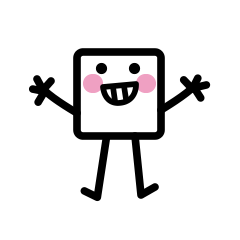 27/01/2021
ДУПАЛО МИРЈАНА ОШ" КРАЉ ПЕТАР II КАРАЂОРЂЕВИЋ"
ПРАВОУГАОНИК
Четвороугао чија су сва 4 угла права назива се ПРАВОУГАОНИК.
C
a
D
Правоугаоник има два пара НАСПРАМНИХ страница!
ДА СЕ ПОДСЕТИМО
b
b
Станице обележавамо малим словима латинице.
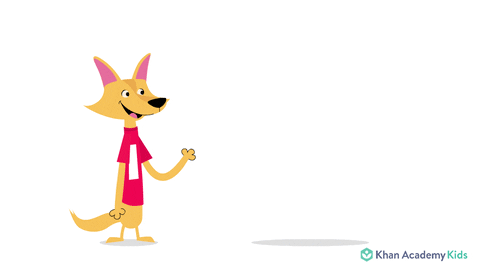 Наспрамне странице су:
AB и CD , BC и  DA.
А
B
a
Странице које имају заједничко теме називају се СУСЕДНЕ странице.
Суседне станице су: AB и  BC, BC и  CD, CD и  DA, DA и AB.
27/01/2021
ДУПАЛО МИРЈАНА ОШ" КРАЉ ПЕТАР II КАРАЂОРЂЕВИЋ"
ОБИМ
ПРАВОУГАОНИКА
C
a
D
ДА СЕ ПОДСЕТИМО
Шта је обим правоугаоника?
Обим правоугаоника
 је ЗБИР дужина свих његових страница.
b
b
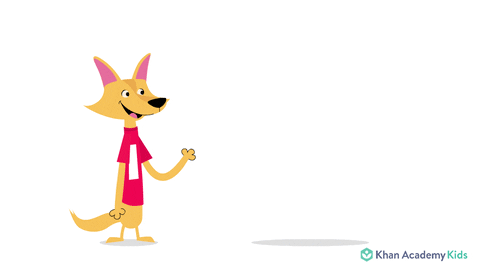 Обележава се великим словом О.
А
B
a
О = a+a+b+b
Или краће:
 О = 2•а+2•b  или О= 2•(a+b)
Дупало Мирјана ОШ "Краљ Петар II  Карађорђевић"
На слици видимо 4  ограничена дела равни обојена различитим бојама.
ДА СЕ ПОДСЕТИМО
Ограничене делове равни називамо ПОВРШИНА.
27-Jan-21
ДУПАЛО МИРЈАНА ОШ" КРАЉ ПЕТАР II КАРАЂОРЂЕВИЋ"
ПОВРШИНА
ПРАВОУГАОНИКА
C
a
Како рачунамо површину правоугаоника?
D
Површину правоугаоника
рачунамо тако што помножимо мерне бројеве дужина његових суседних страница a i b.
b
b
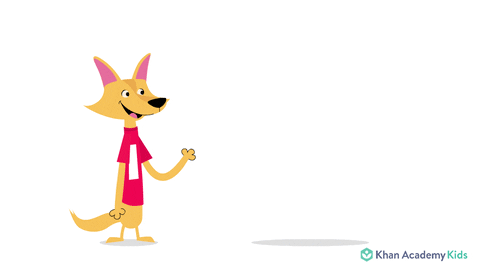 А
B
a
Обележава се великим словом латинице - P.
P = a•b
27/01/2021
ДУПАЛО МИРЈАНА ОШ" КРАЉ ПЕТАР II КАРАЂОРЂЕВИЋ"
8 cm
4 cm
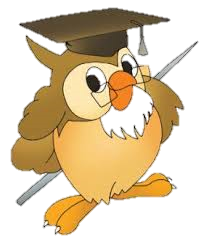 P= a •b
8 cm •  4 cm = 32 cm2
Пази! Површина се увек изражава квадратима!
ЗАДАТАК
Израчунај површину правоугаоника чије су странице дужине  а= 8 cm и b= 7 cm.
C
a
a =8cm
D
b =7cm
P =?
P = a•b
b
b
P = 8cm•7cm
А
B
a
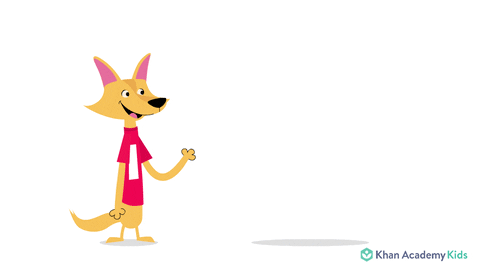 27/01/2021
ДУПАЛО МИРЈАНА ОШ" КРАЉ ПЕТАР II КАРАЂОРЂЕВИЋ"
ЗАДАТАК
C
a
a =?
D
b =9cm
b
b
a =  3cm
А
B
a
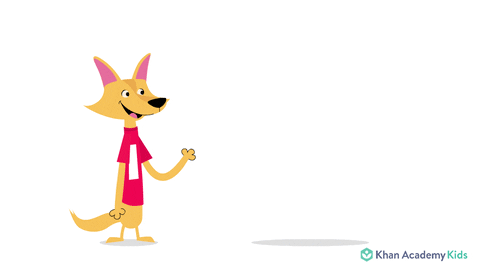 Дужина странице а је 3cm .
27/01/2021
ДУПАЛО МИРЈАНА ОШ" КРАЉ ПЕТАР II КАРАЂОРЂЕВИЋ"